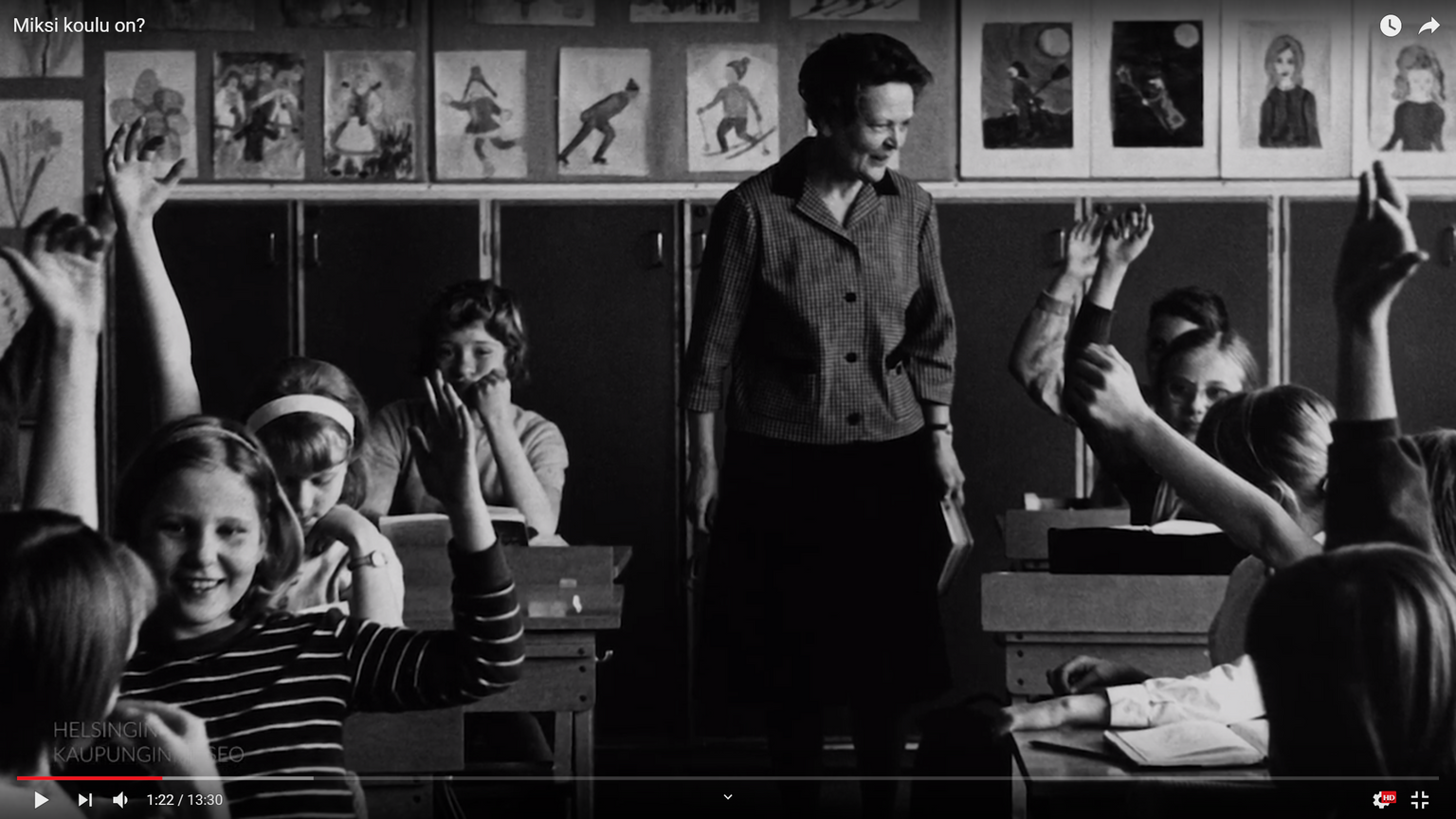 MY.PEDA
OHJAUSTAPAAMINEN 5.10.2022
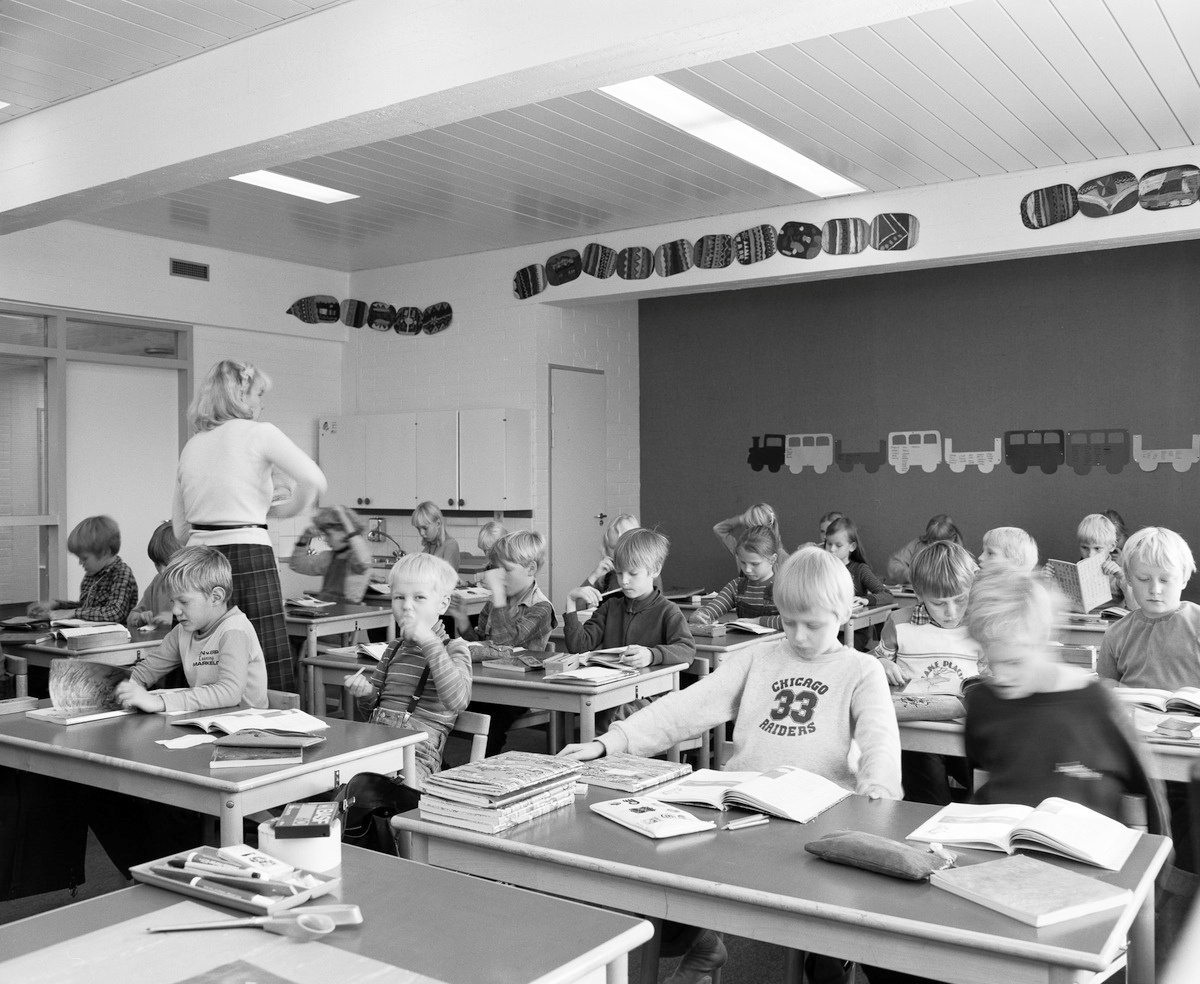 OHJAUS-
TAPAAMINEN
RYHMIEN FIILIKSIÄ

KYSSÄREITÄ

MITEN VIELÄ OHJAUTUA KOULUJAKSON LOPPUPUOLEEN
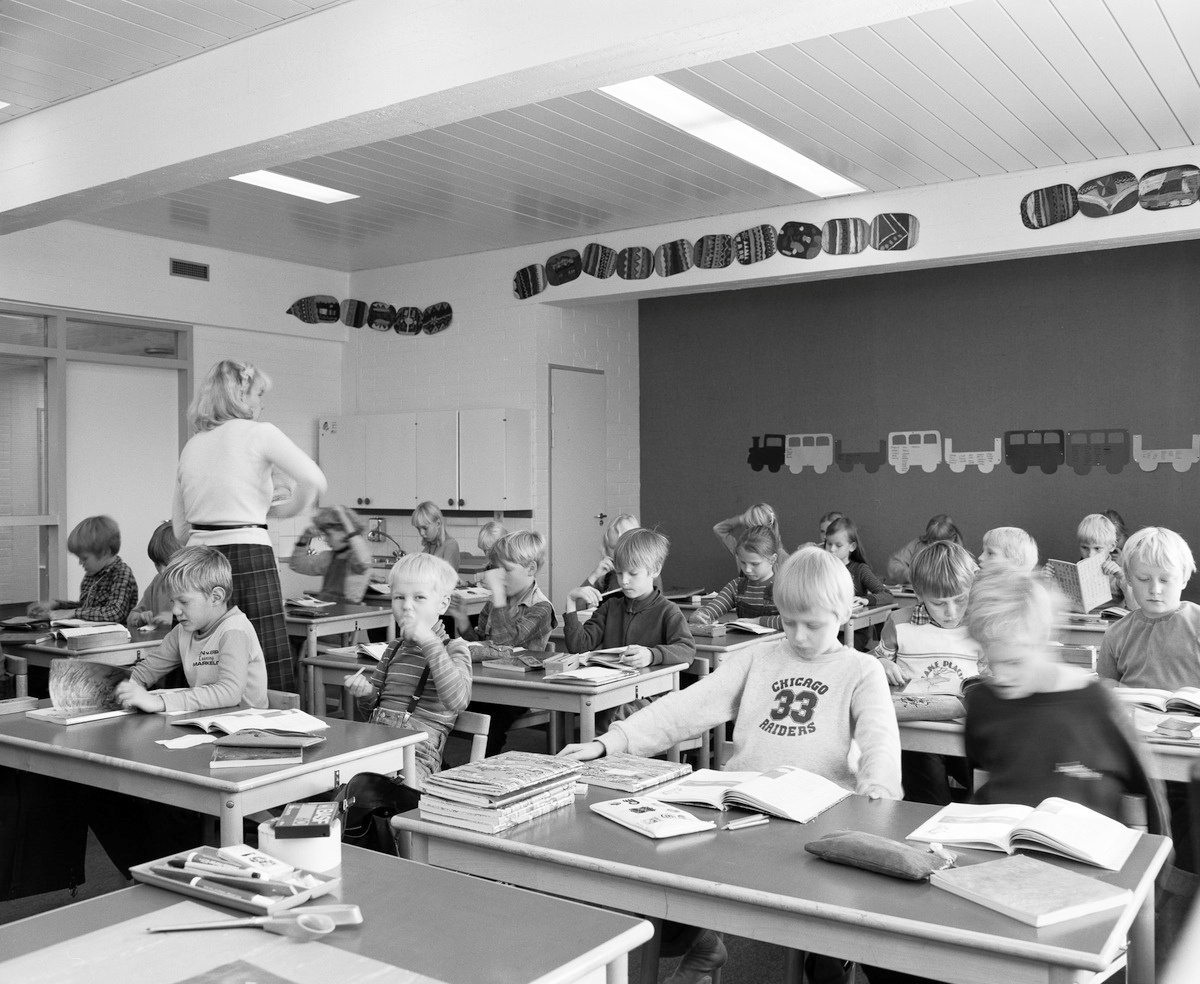 OHJAUS-
TAPAAMINEN
RYHMIEN FIILIKSIÄ

KYSSÄREITÄ

MITEN VIELÄ OHJAUTUA KOULUJAKSON LOPPUPUOLEEN
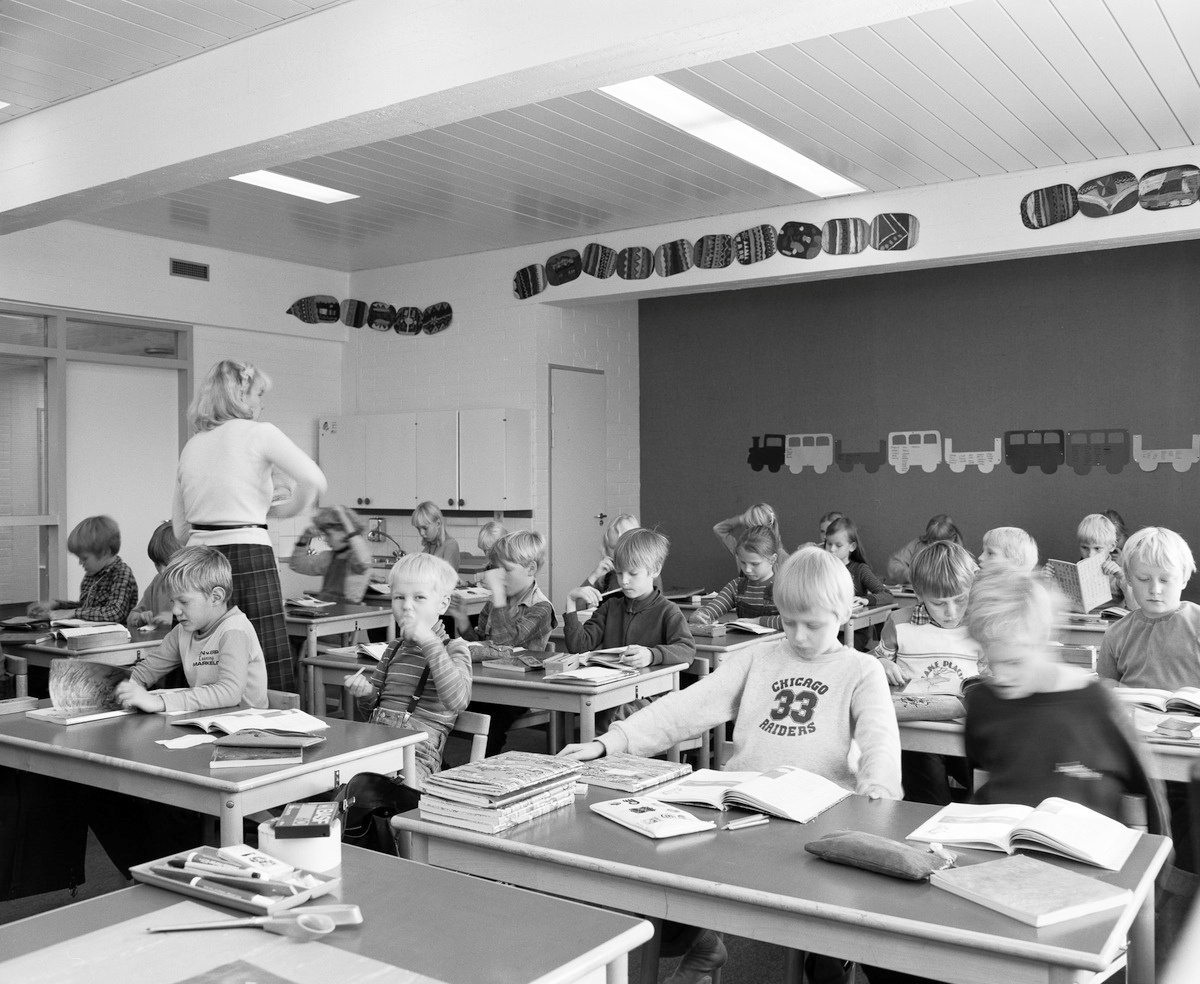 OHJAUS-
TAPAAMINEN
RYHMIEN FIILIKSIÄ

KYSSÄREITÄ

MITEN VIELÄ OHJAUTUA KOULUJAKSON LOPPUPUOLEEN
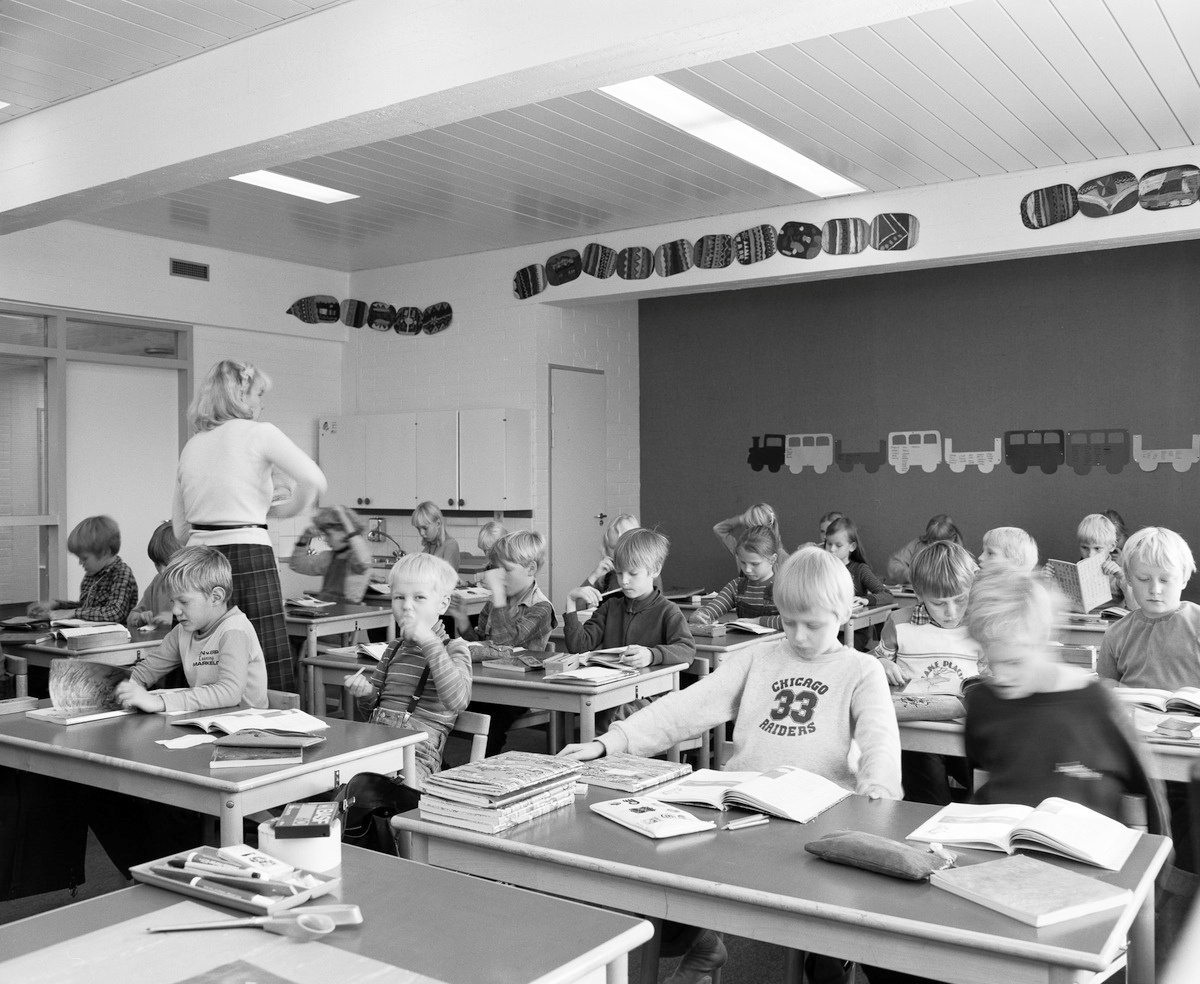 OHJAUS-
TAPAAMINEN
RYHMIEN FIILIKSIÄ

KYSSÄREITÄ

MITEN VIELÄ OHJAUTUA KOULUJAKSON LOPPUPUOLEEN
MITEN VIELÄ OHJAUTUA KOULUJAKSON LOPPUPUOLEEN
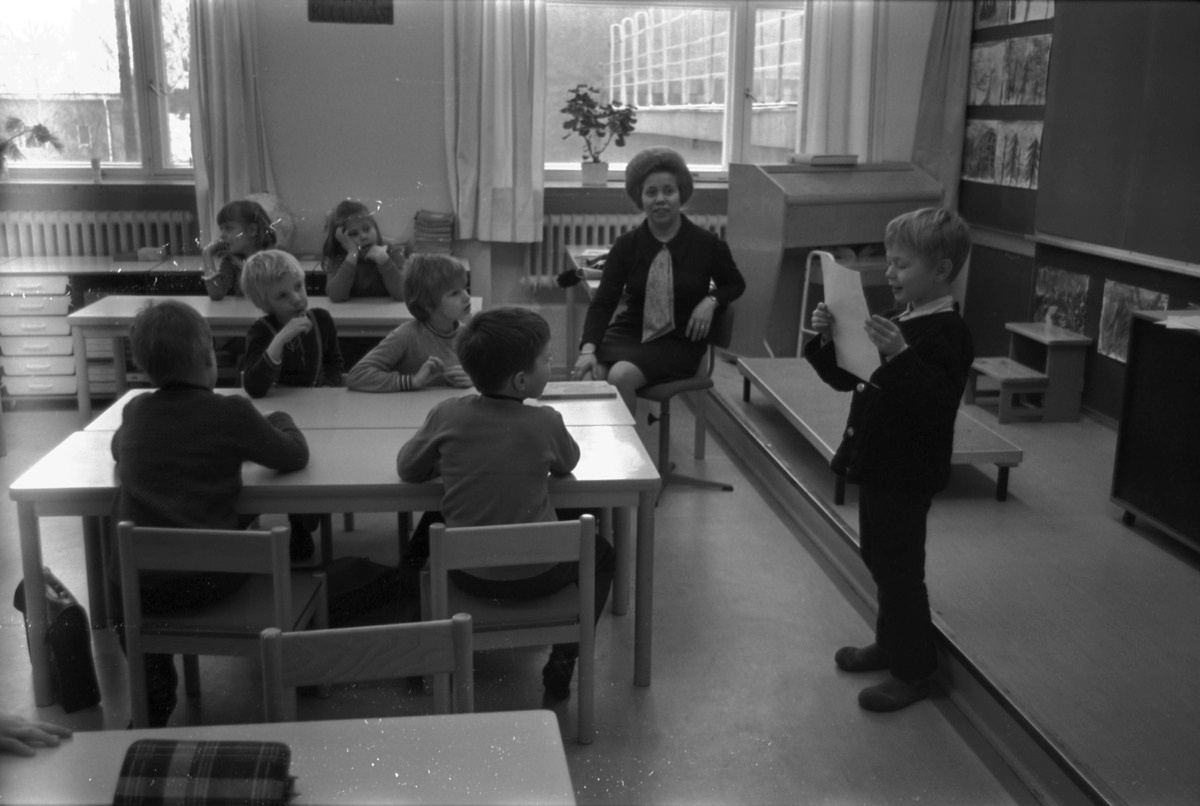 MITÄ OLEN OPPINUT?
MITEN VIELÄ OHJAUTUA KOULUJAKSON LOPPUPUOLEEN
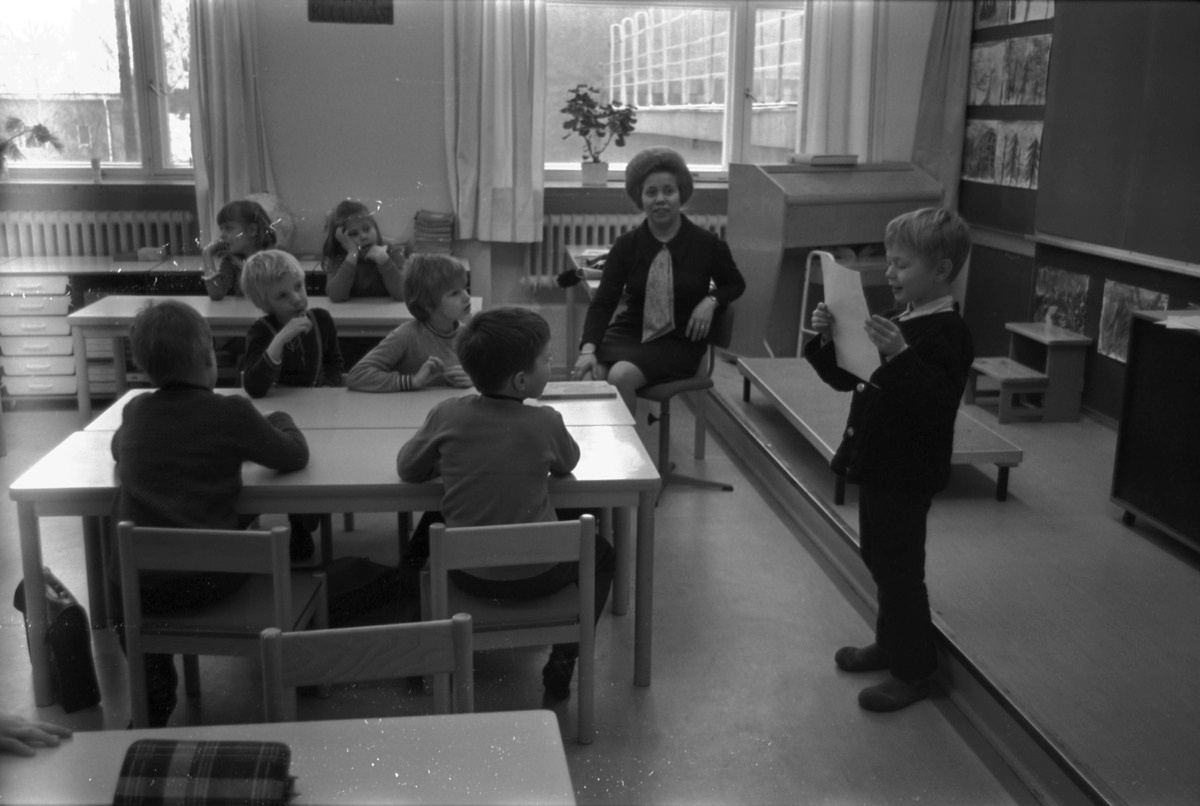 MITÄ OLEN OPPINUT?

MISSÄ HALUAN VIELÄ KEHITTYÄ?
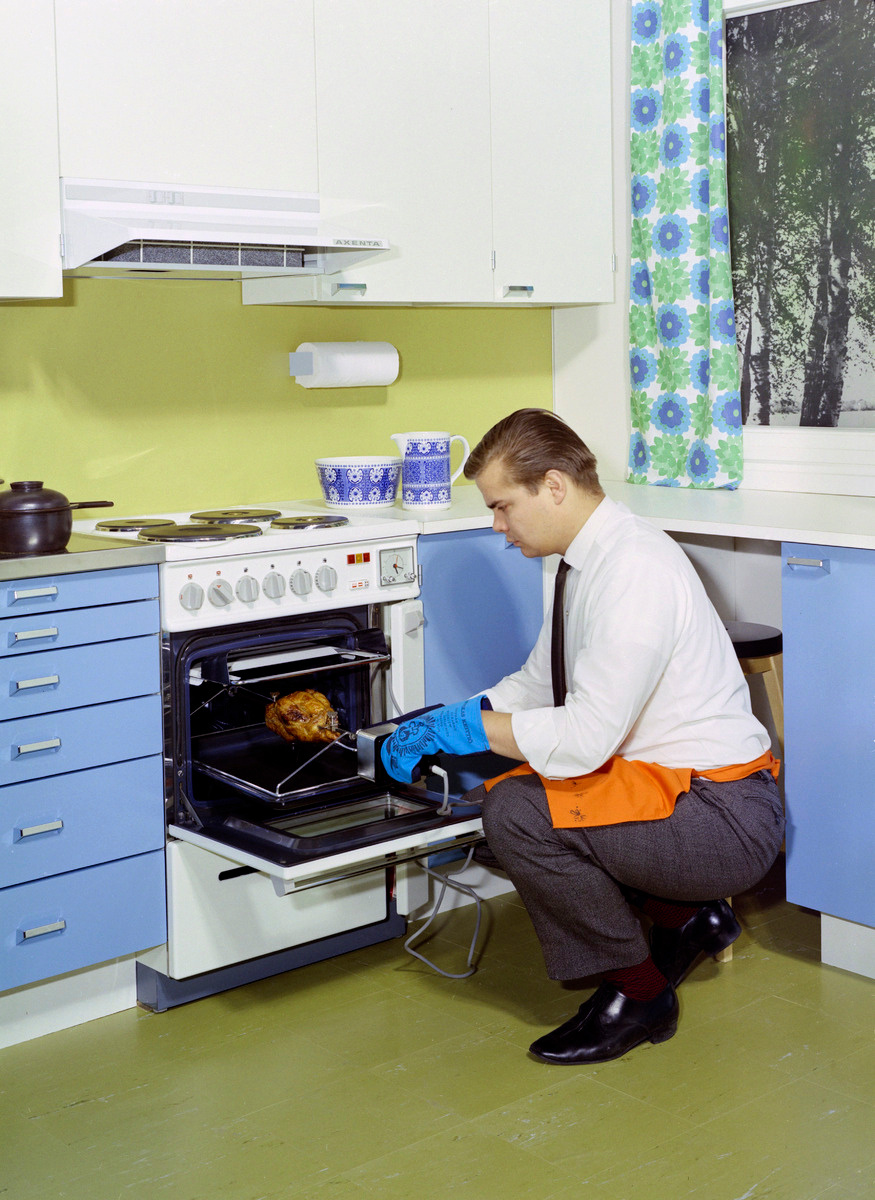 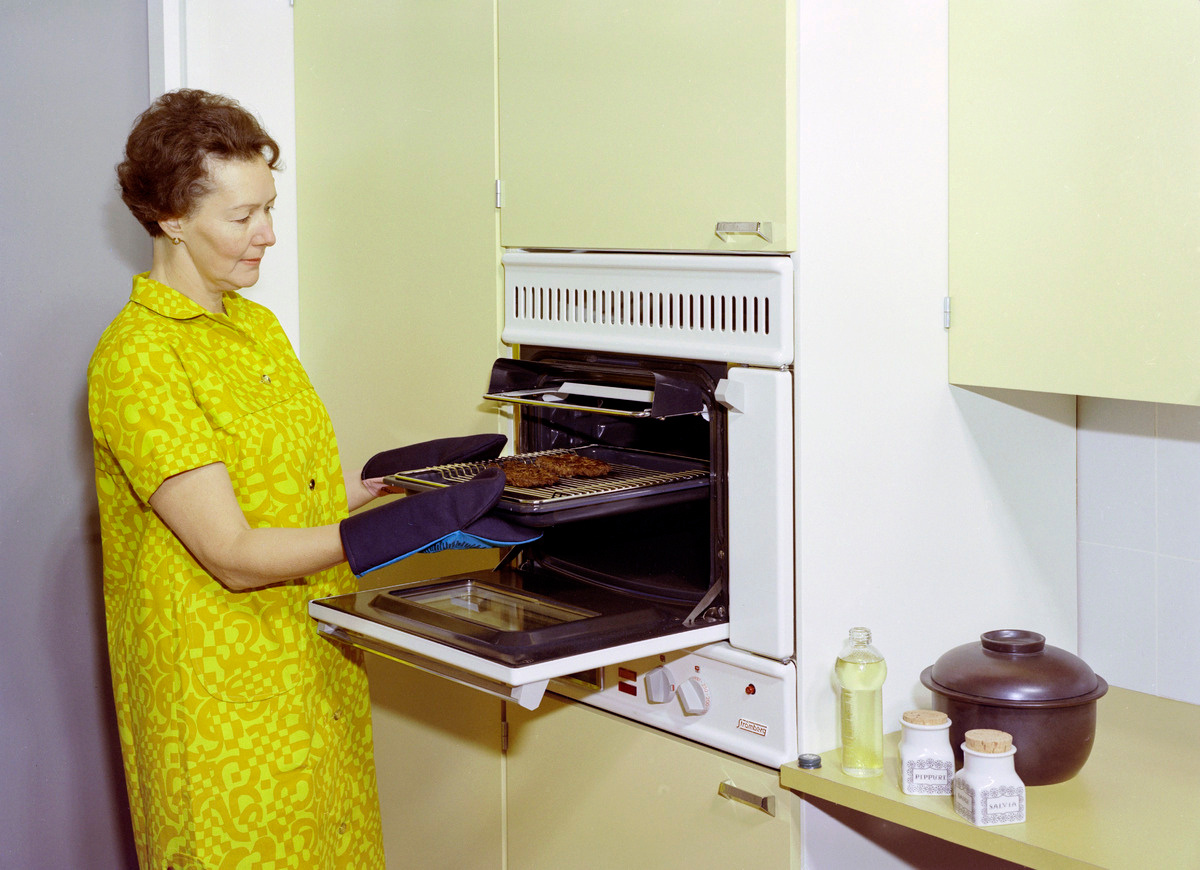 MITÄ OPIN? MONILUKUTAITOA JA TUTKIVAA OPPIMISTA MONIALAISESSA OPPIMISKOKONAISUUDESSA
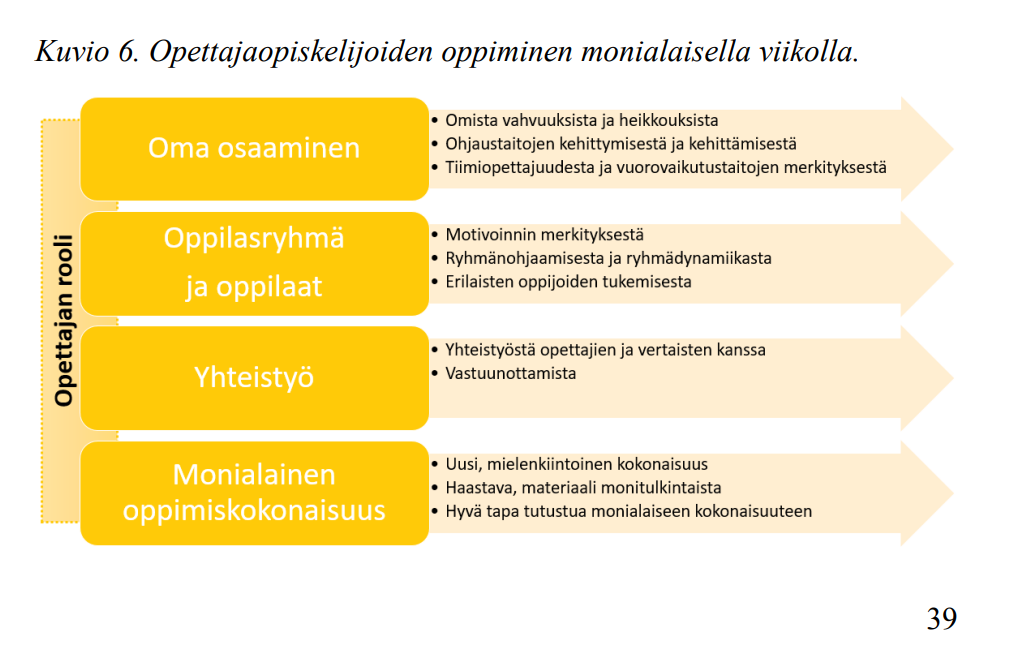 TARNANEN ET AL. 2019
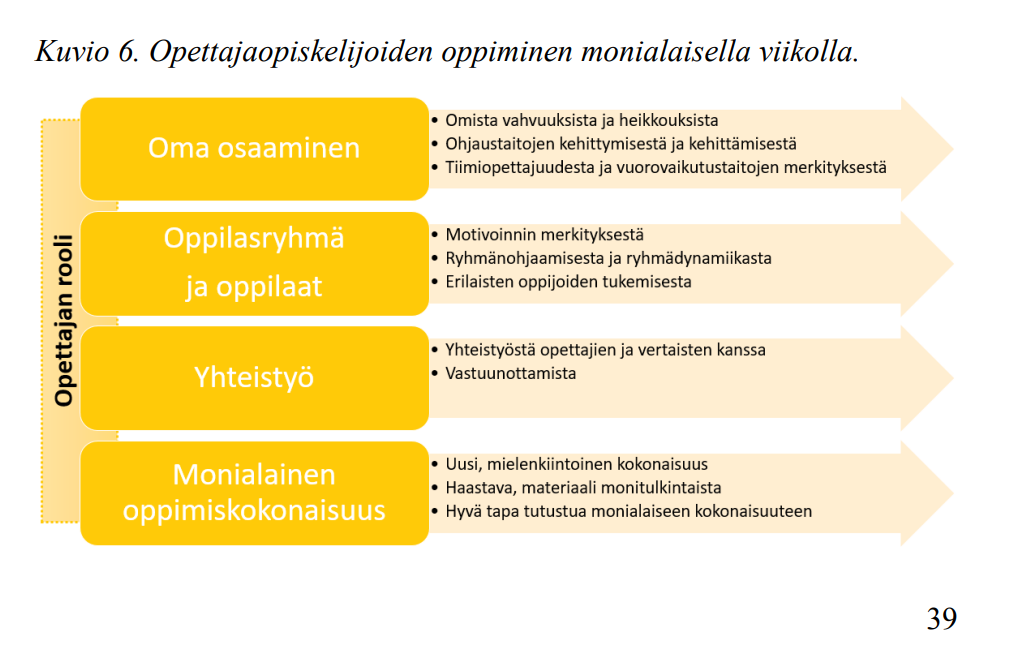 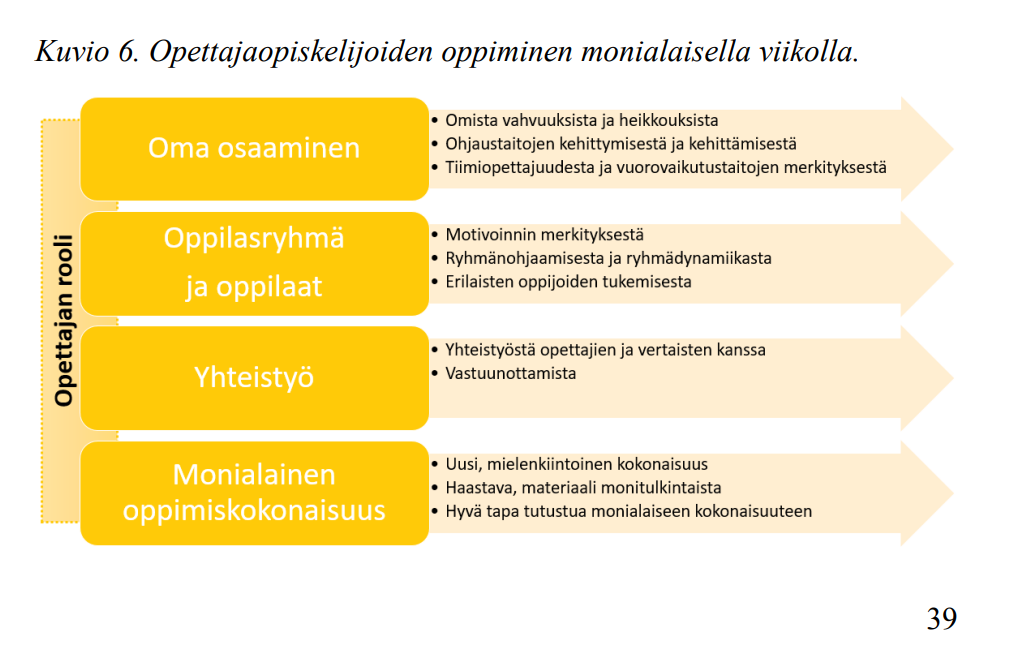 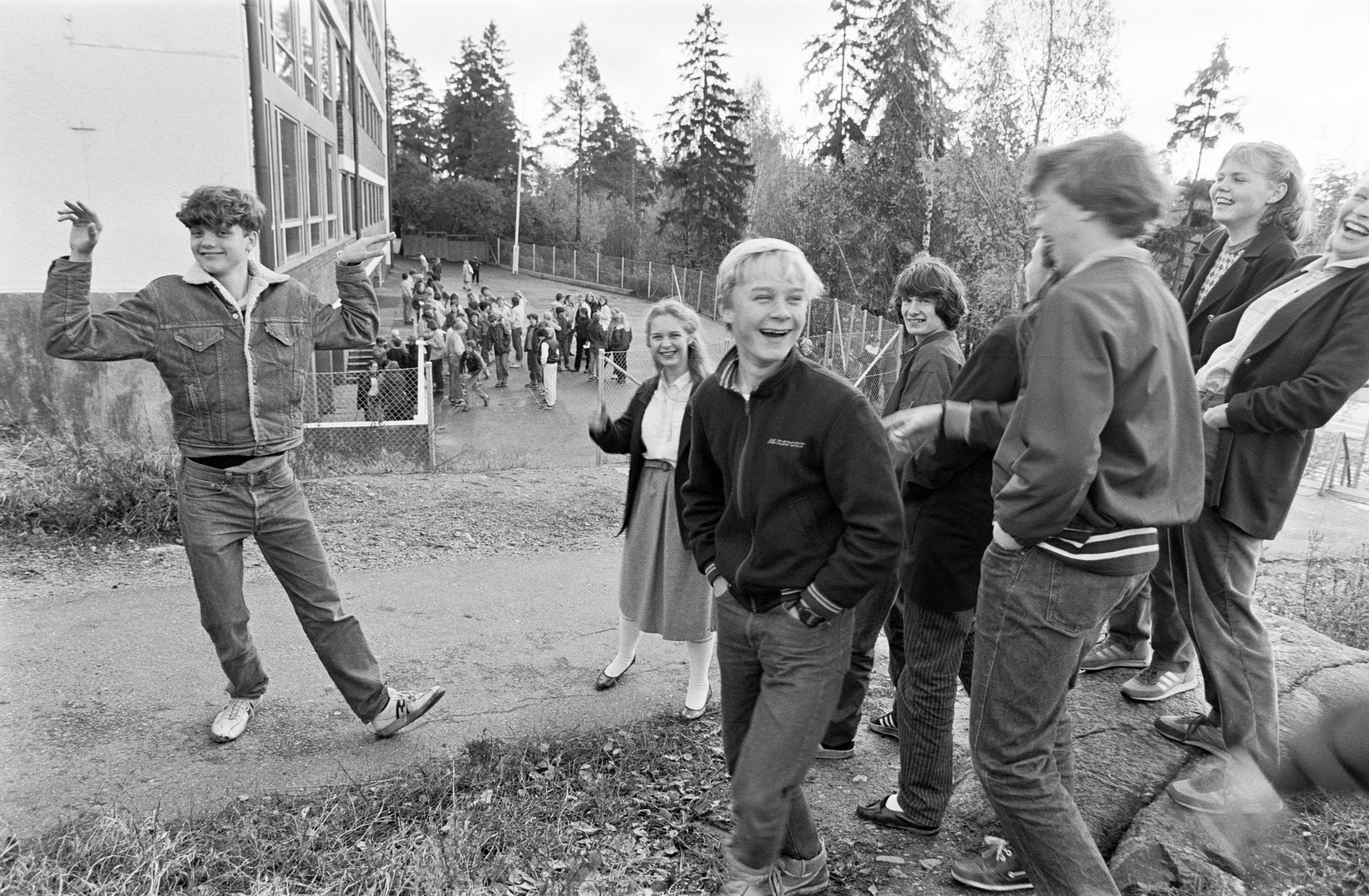 KIITOS